UCC HR 

Online sessions for Research Staff
Commercial Awareness and Knowledge Transfer
Welcome to UCC Innovation
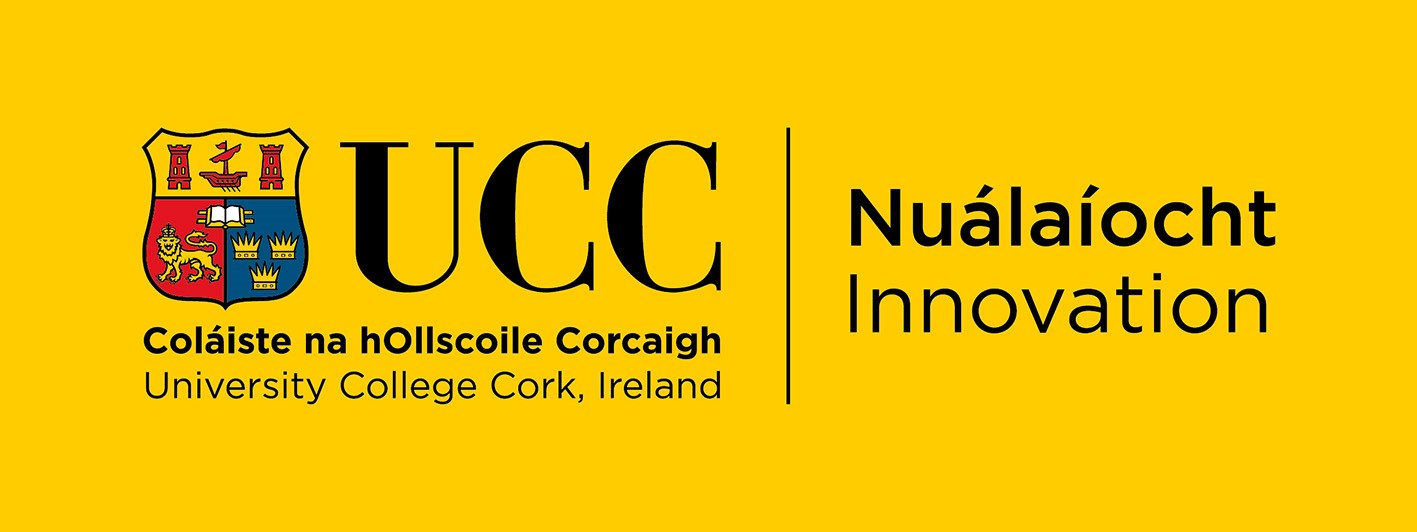 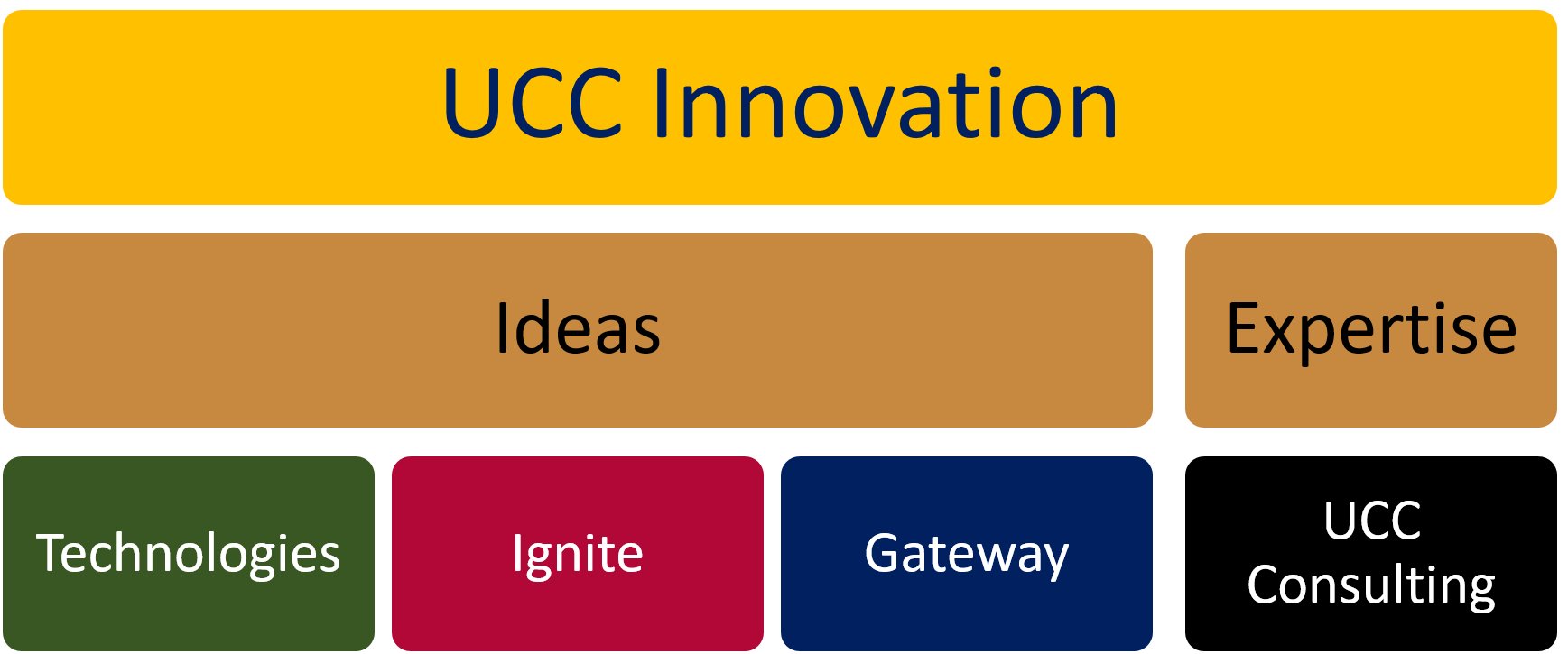 About Us
Getting UCC's ideas and expertise to the commercial arena to 
benefit society, 
impact on the economy 
provide a return to the university to further advance its research mission
National Leader in Licenses, Inventions 
Active spinout establishment and development programme



Purpose for this presentation
Introduce ourselves
Explain why commercialisation is a part of your future
Explain how it gets done in universities
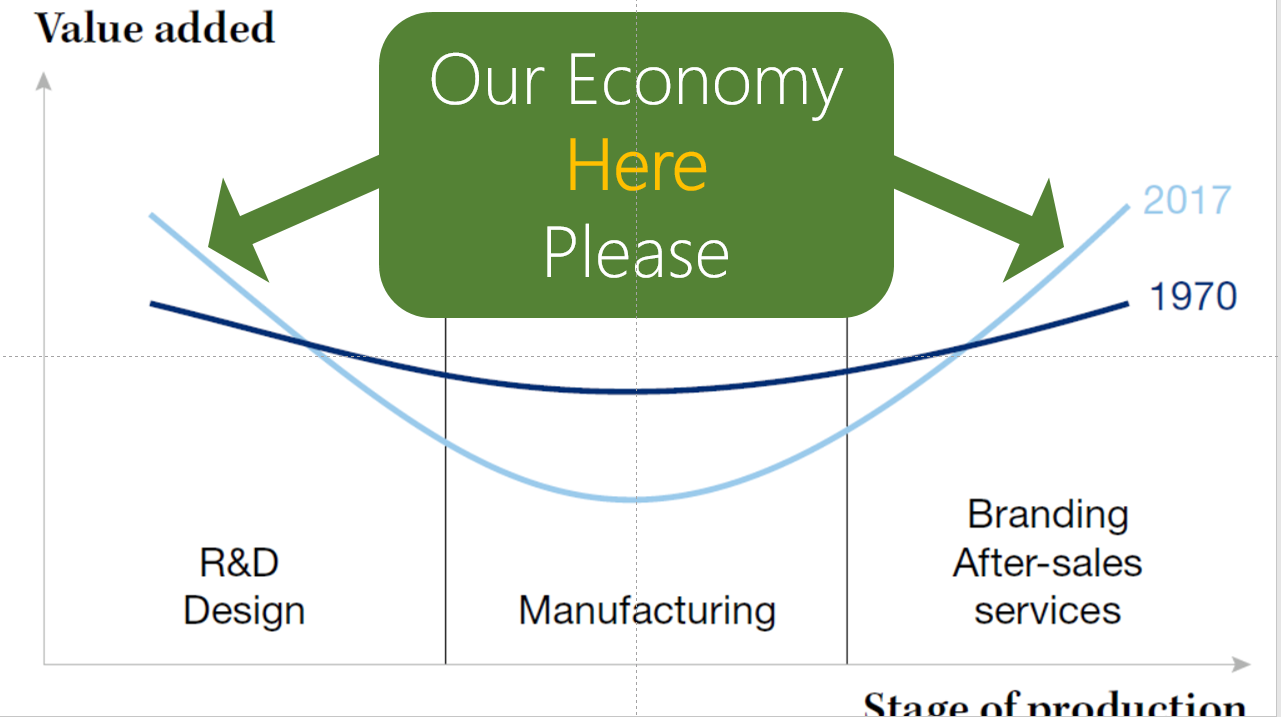 Our Economy 
Here
Please
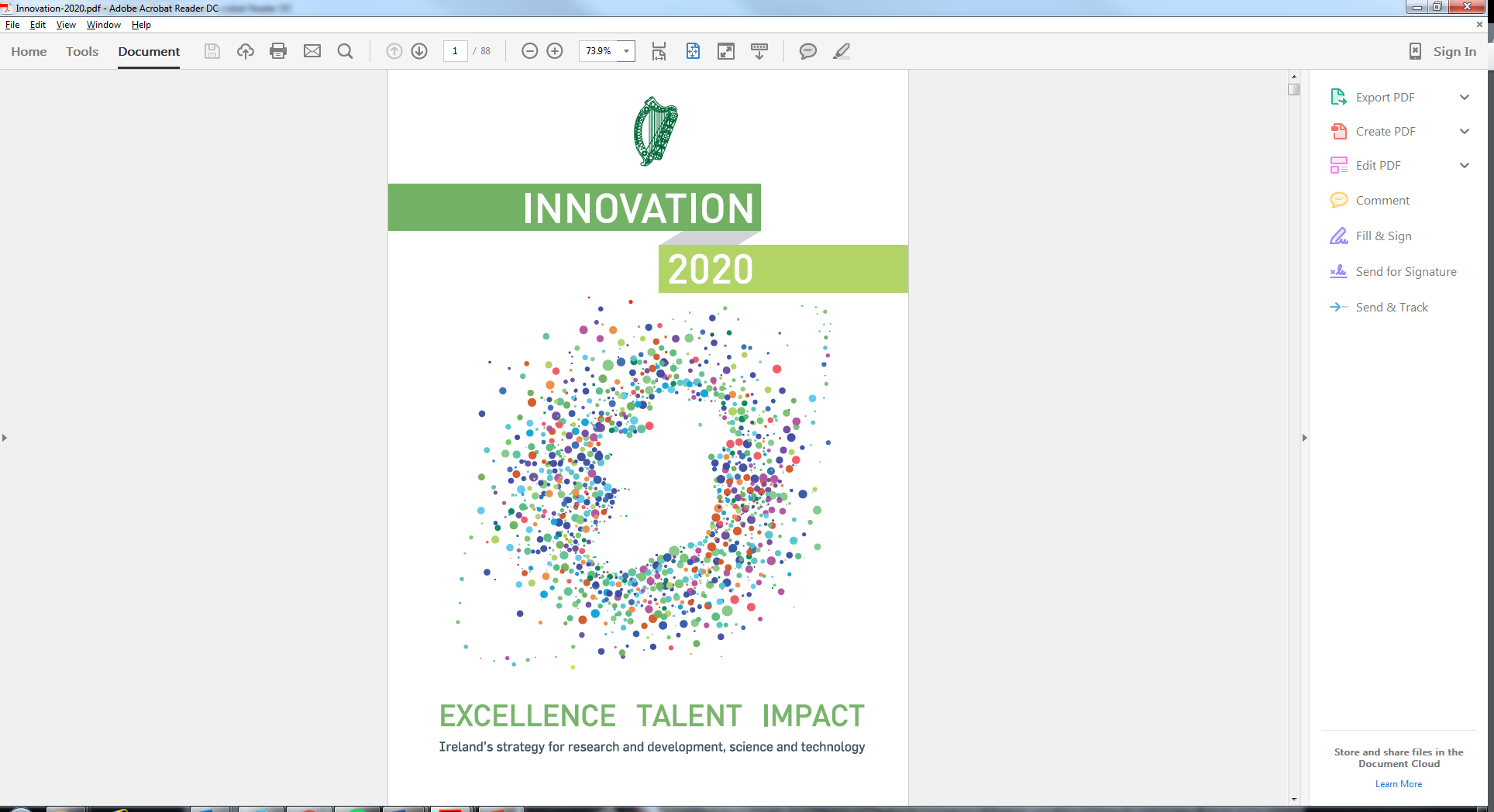 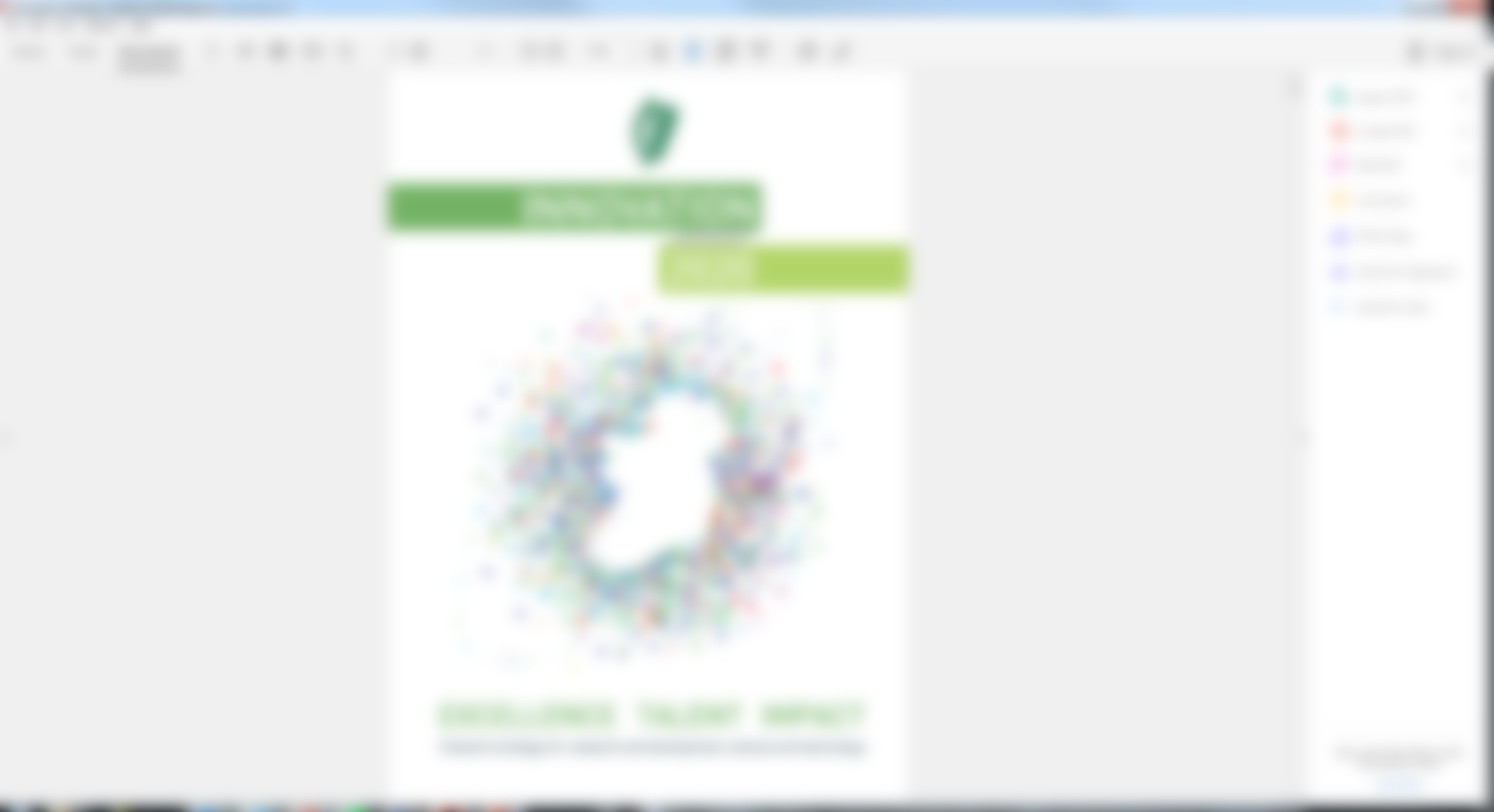 VISION“ENHANCE IMPACT OF RESEARCH & INNOVATION FOR ENTERPRISE”
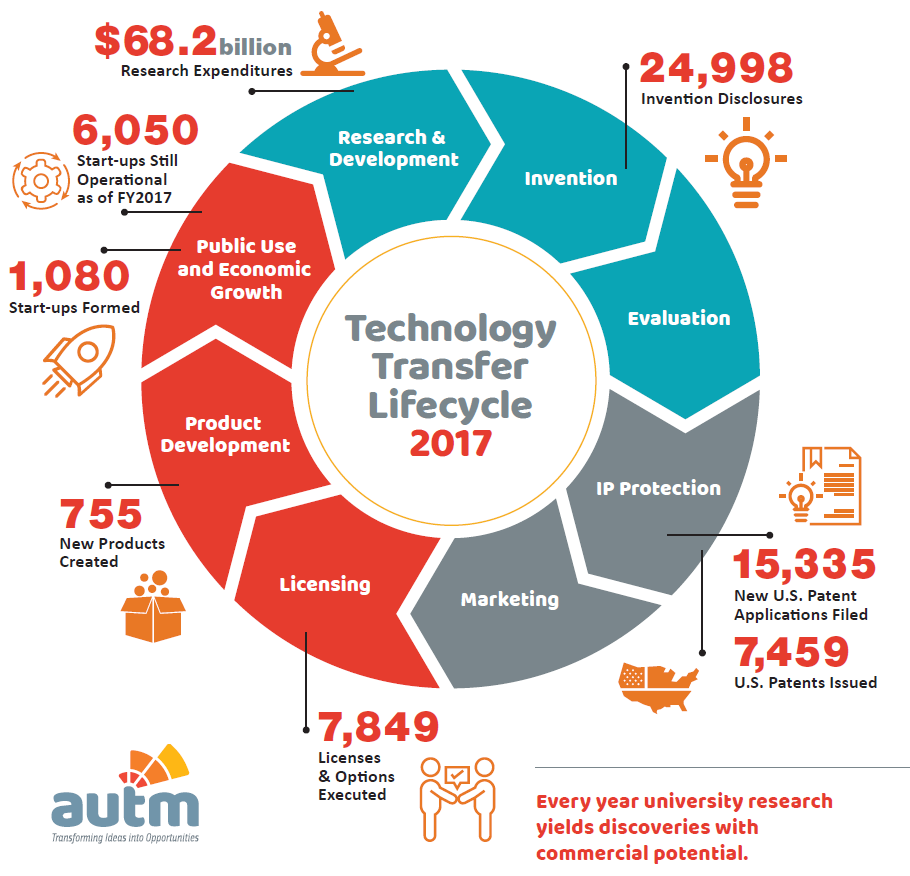 Invention Disclosure Form
What is the Innovative part?
Who came up with the innovative part?
Who paid for the work?
Who might want it?
IMPACT
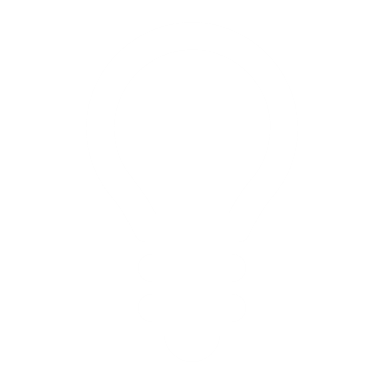 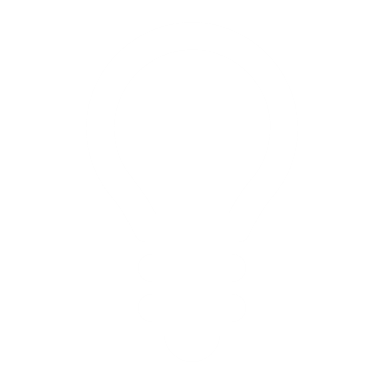 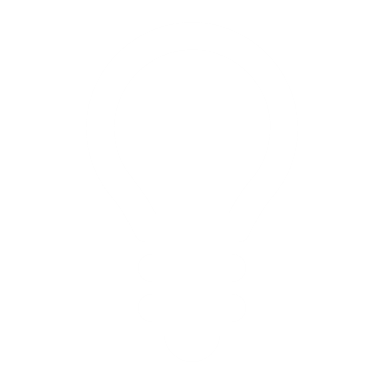 Technology Commercialisation Process
UCC Technologies
Invention Disclosure Form
What is the Innovative part?
Who came up with the innovative part?
Who paid for the work?
Who might want it?
Identify
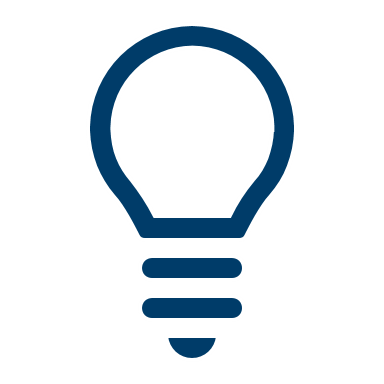 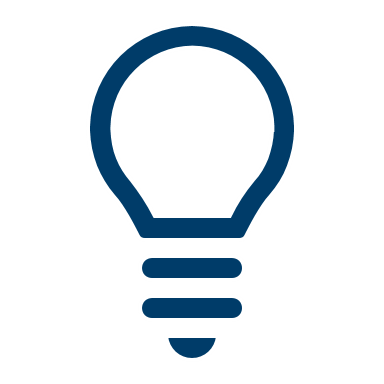 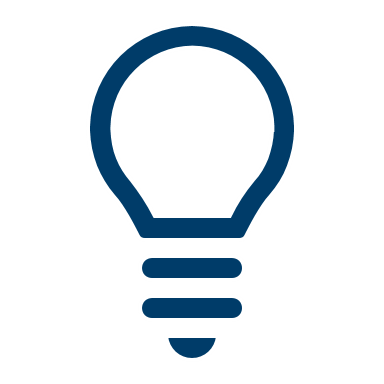 PATENT when
There is an Innovation
UCC owns the Innovation
The Innovation has potential
The innovation is patentable
Before Publication
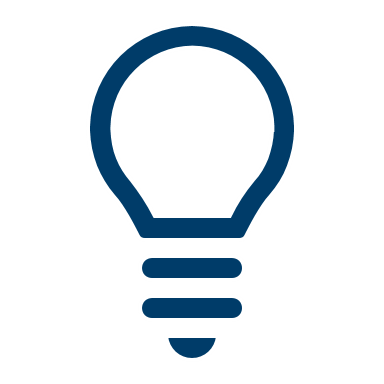 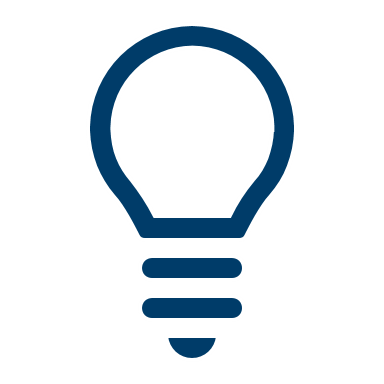 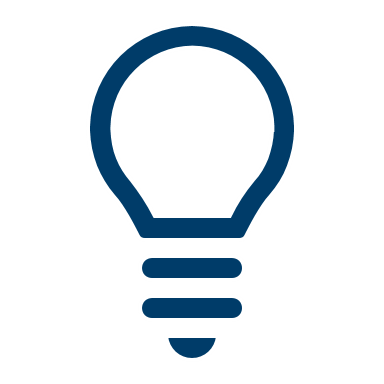 WHEN
TO 
PATENT
Vs
PUBLISH
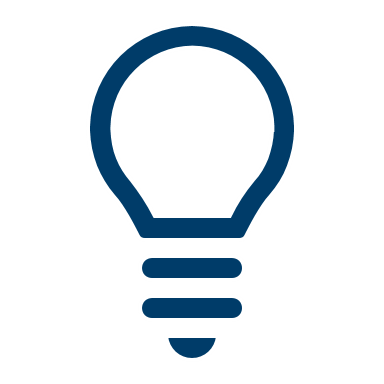 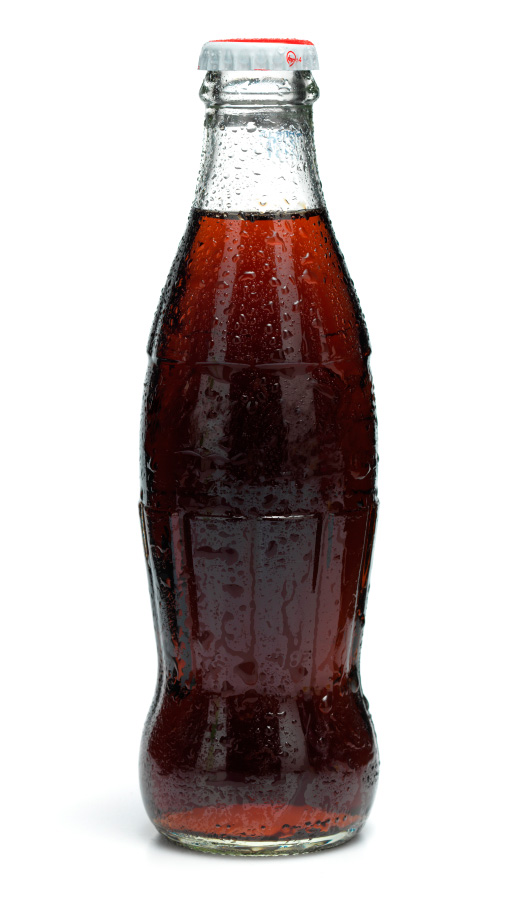 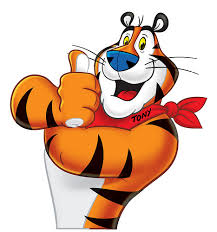 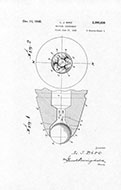 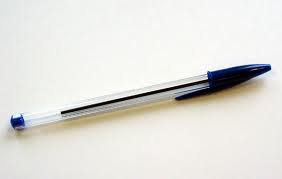 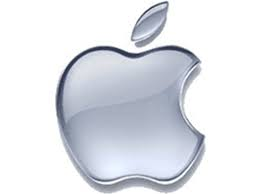 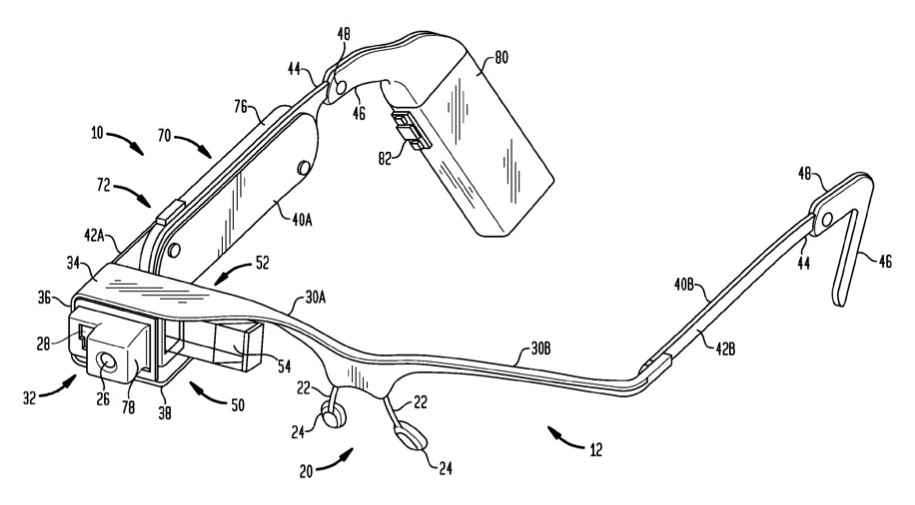 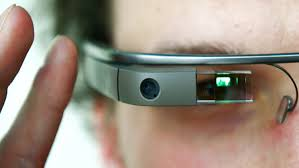 Forms of Protection
Patent
Copyright
Know-How
Open-source
PROTECT
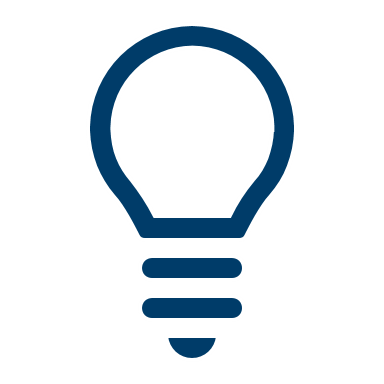 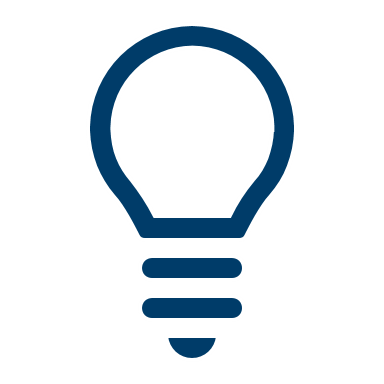 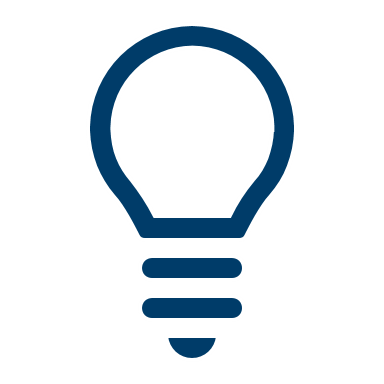 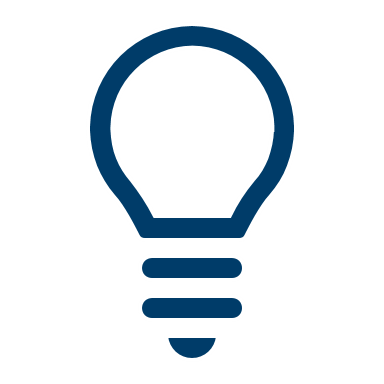 Patent
Negative Right
Novelty
Utility
Non-Obviousness
PROTECT
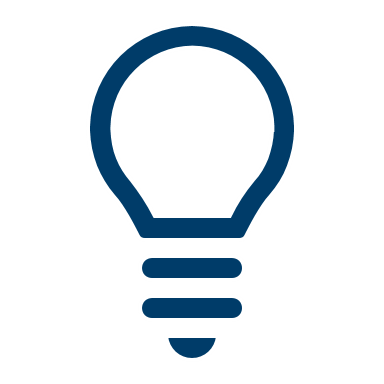 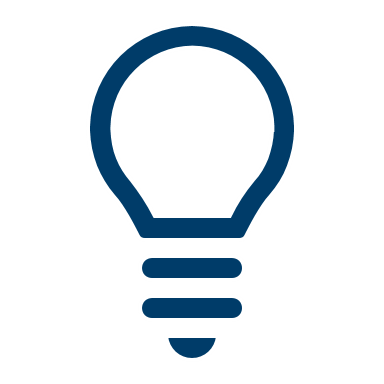 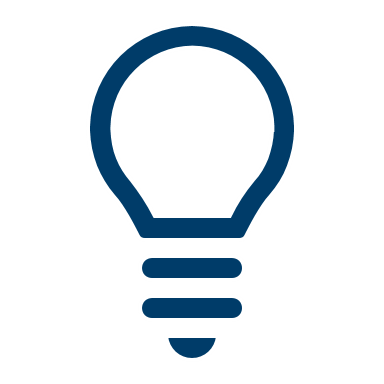 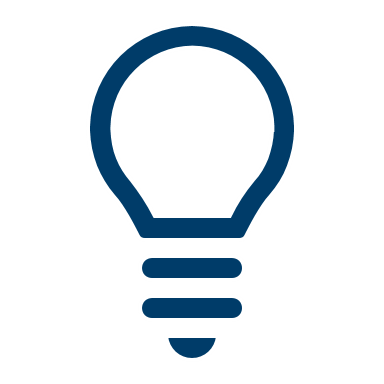 Copyright
Arises
“Right to Copy” – NOT the idea
Not Registered
© UCC 2021
PROTECT
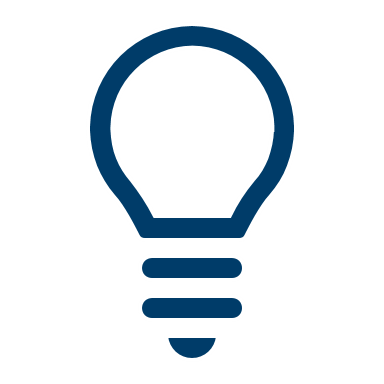 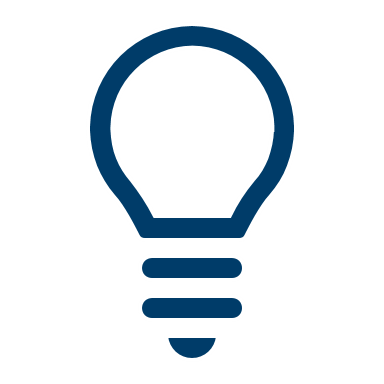 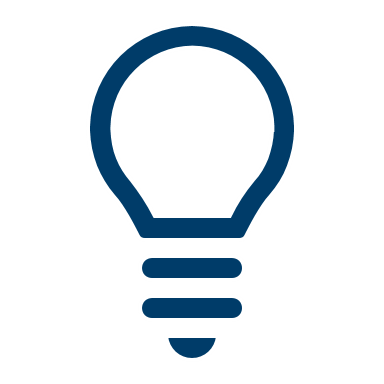 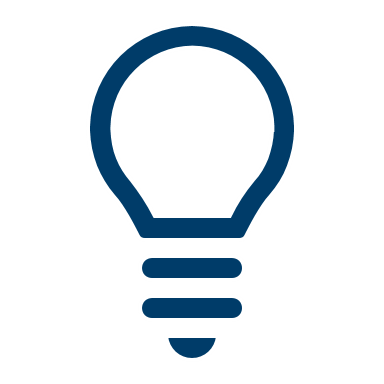 Outputs
License
Spin-Out Company
Research Collaboration
Consultancy
DEAL
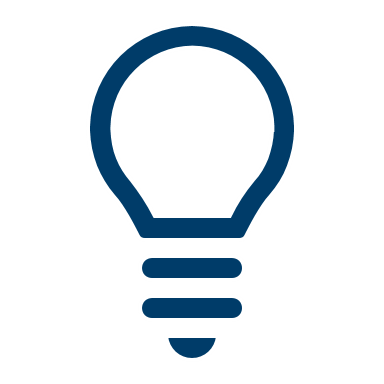 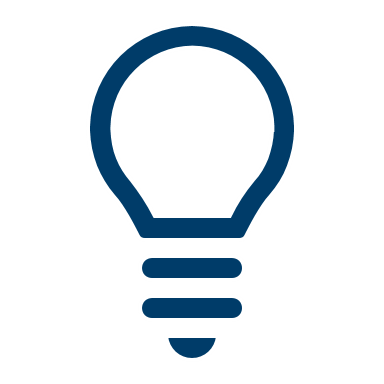 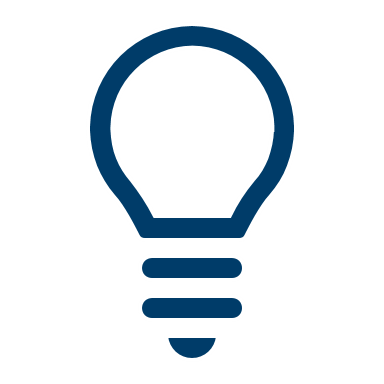 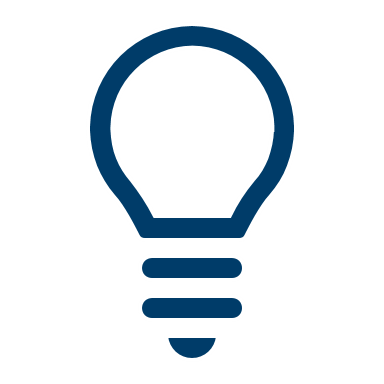 Impacts
Jobs
Products
Partnership
Revenue
SUCCESSFUL 
RELATIONSHIP
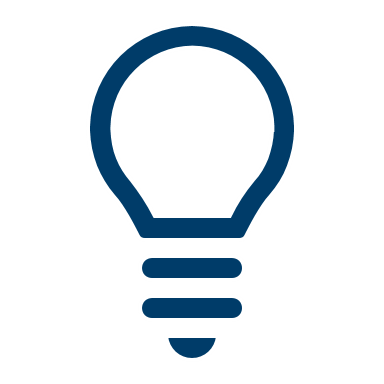 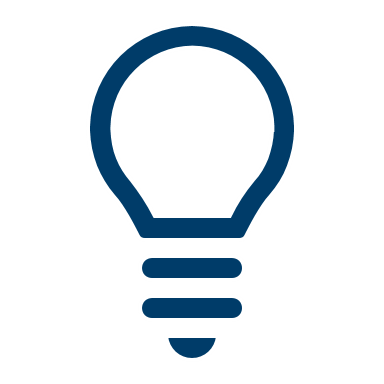 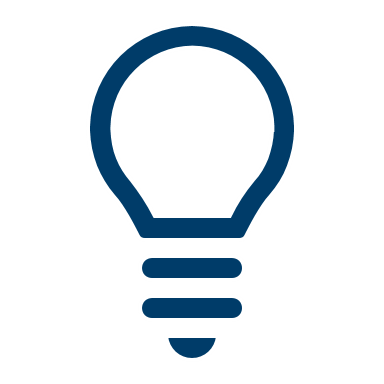 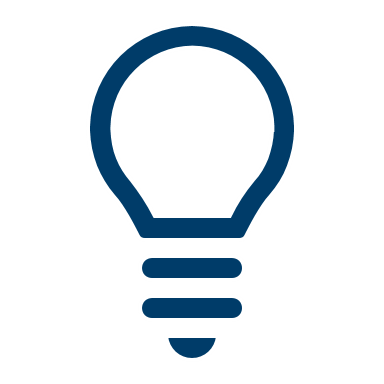 Impacts
Extended Network
Competitive Advantage
Income
BENEFITS
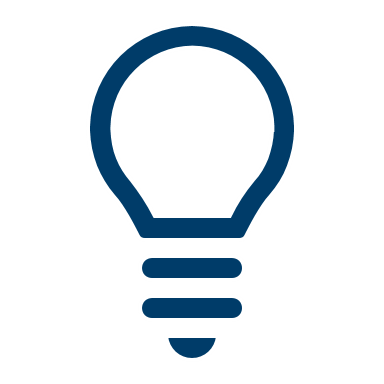 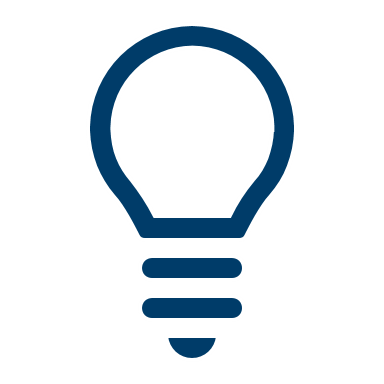 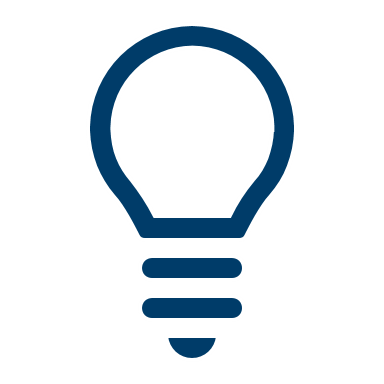 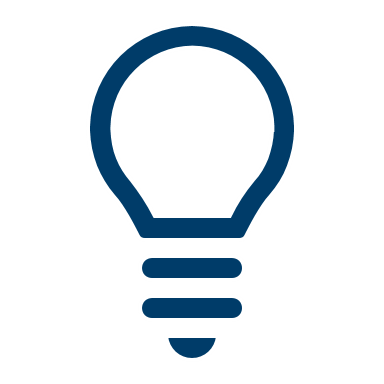 UCC owns the IP
Talk to UCC Innovation….early
Don’t publish….yet
Use Confidentiality Agreements
Leave a Forwarding Address
ACTIONS
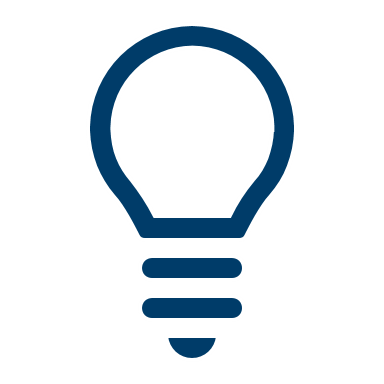 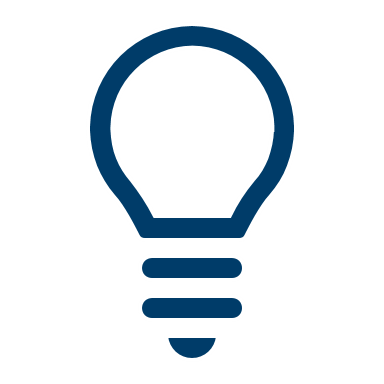 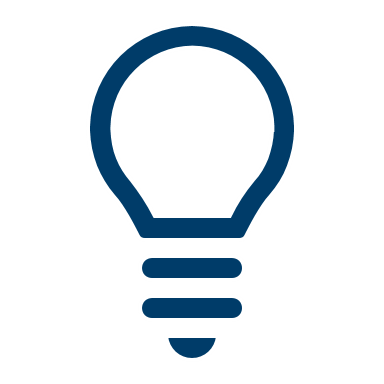 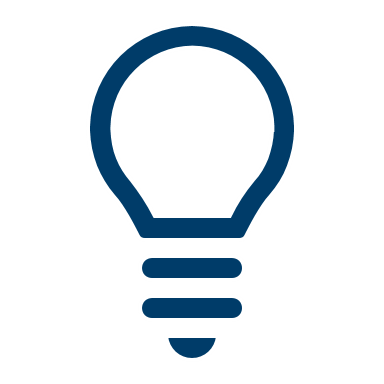 Technologies UCC
uccinnovation@ucc.ie 
+353-21-4205880
http://techtransfer.ucc.ie  
Linkedin & Twitter
CONTACT US
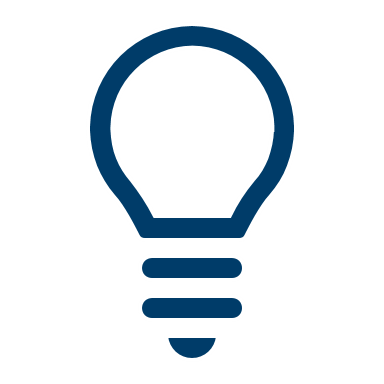 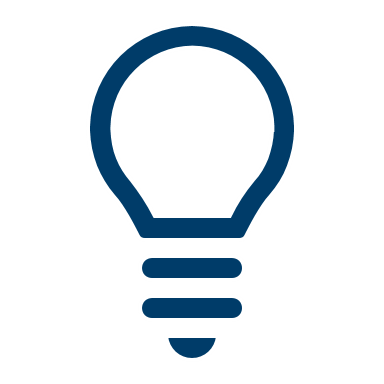 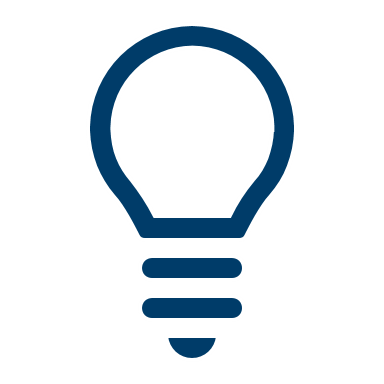 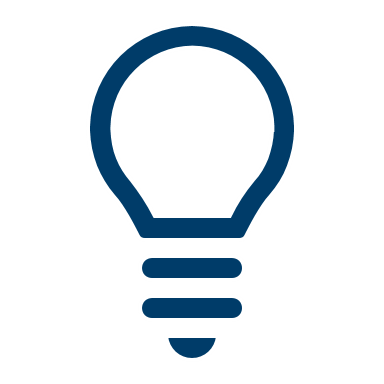